ФГБОУ ВО "Красноярский государственный медицинский университет имени профессора В.Ф. Войно-Ясенецкого"Министерства здравоохранения Российской ФедерацииФакультет клинической психологииКафедра педагогики и психологии  с курсом ПО
Теоретические основы обучения и преподавания в ВУЗе
Артюхова Т.Ю., канд.психол.наук, доц.
1. Теоретические основы обучения.
2. Теоретические основы преподавания в ВУЗе.
Обучение – это целенаправленное, заранее запроектированное общение, в ходе которого осуществляются образование, воспитание и развитие обучаемого, усвоение им отдельных сторон опыта человечества. Обучение как процесс представляет собой совместную деятельность преподавателя и студентов (обучаемых). 
Цель обучения – развитие обучаемых, формирование у них знаний, умений, навыков учебной деятельности.
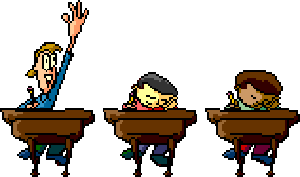 Процесс обучения – это целенаправленный, социально обусловленный и педагогически организованный процесс развития личности обучаемых, происходящий на основе овладения систематизированными научными знаниями и способами деятельности.
Обучение: цепь учебных ситуаций, 
    познавательное ядро - учебно-познавательные задачи, 
    содержание – совместная деятельность преподавателя и обучающихся, осуществляемая при помощи способов и методов обучения.
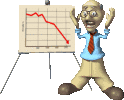 Принципы обучения в высшей школе
ориентированность высшего образования на развитие личности будущего специалиста;
соответствие содержания вузовского образования современным и прогнозируемым тенденциям развития науки (техники) и производства (технологий);
оптимальное сочетание общих, групповых и индивидуальных форм организации учебного процесса в вузе;
рациональное применение современных методов и средств обучения на различных этапах подготовки специалистов;
соответствие результатов подготовки специалистов требованиям, предъявляемым конкретной сферой их профессиональной деятельности, обеспечение их конкурентоспособности
Содержание учебного материала – стержень урока
Эмпирические и теоретические знания: 
Понятие
   Законы
     Принципы
         Теория
              Идея
                   Практические задания и упражнения, способы выполнения действий
                         Методы научного исследования и мышления
Требования к отбору учебного материала
1. Использовать современные и научно выверенные и выдержанные положения и факты.
2.Необходимо отобрать наиболее ценную, достаточную информацию, факты, понятия, законы, теории, всесторонне представляющие изучаемый вопрос и обеспечивающие понимание его сущности.
3. Материал должен быть организован таким образом, чтобы в нем была выделена ведущая идея, главное, основное звено.
4. Содержание учебного материала должно отражать и методы получения знаний, типичные для данной темы.
Педагогическая технология — специальный набор форм, методов, способов, приемов обучения и воспитательных средств
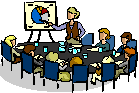 Спасибо за внимание!